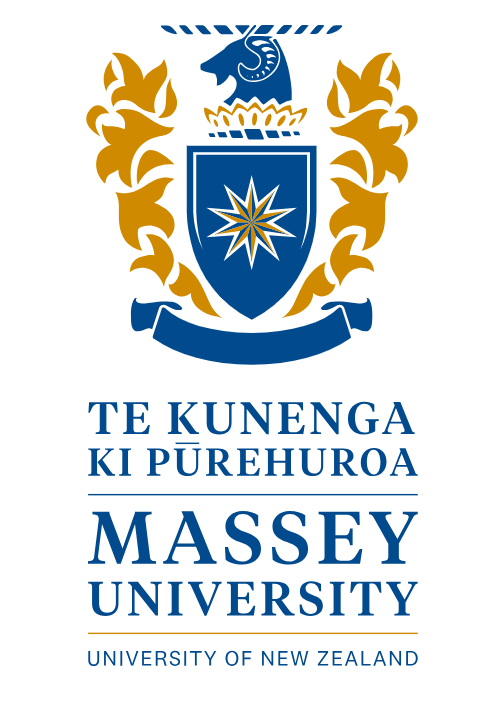 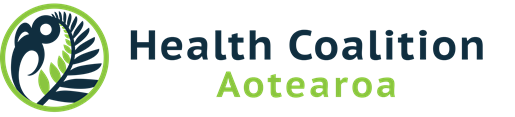 How food poverty impacts on learning
Professor Lisa Te Morenga, Research Centre for Hauora and Health, Massey University
Te Aparangi-Royal Society of NZ Rutherford Discovery Fellow
[Speaker Notes: I am the co-chair of HCA and have no conflicts of interest to declare]
Household food insecurity is rising
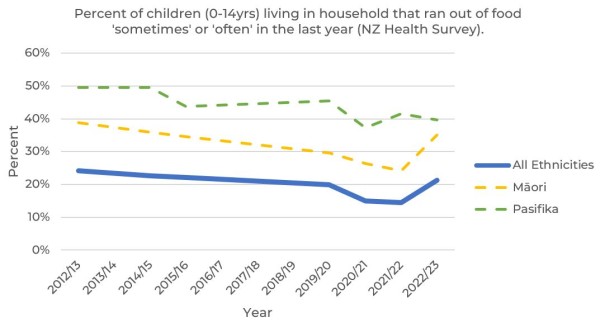 [Speaker Notes: Approx 14%]
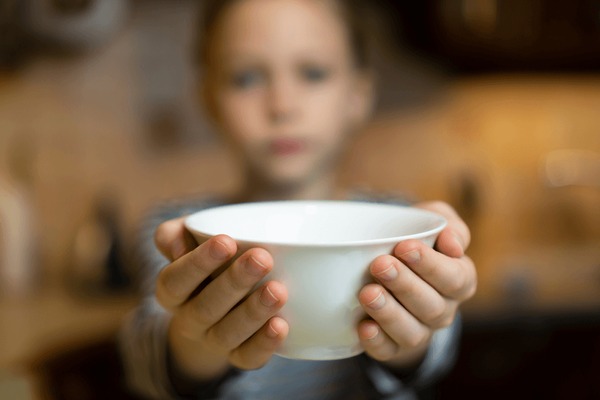 [Speaker Notes: Stress affects brain development – it changes the structure of brain to increase likelihood of long-term mental Health problems including hperanctivity and inaatention, suicidal ideation, depression and anxiety
It’s not just kids in food insecure households that suffer from the stress of lack of money for food – their food secure classmates can be affected by the stress of worrying about kids who are hungry.]
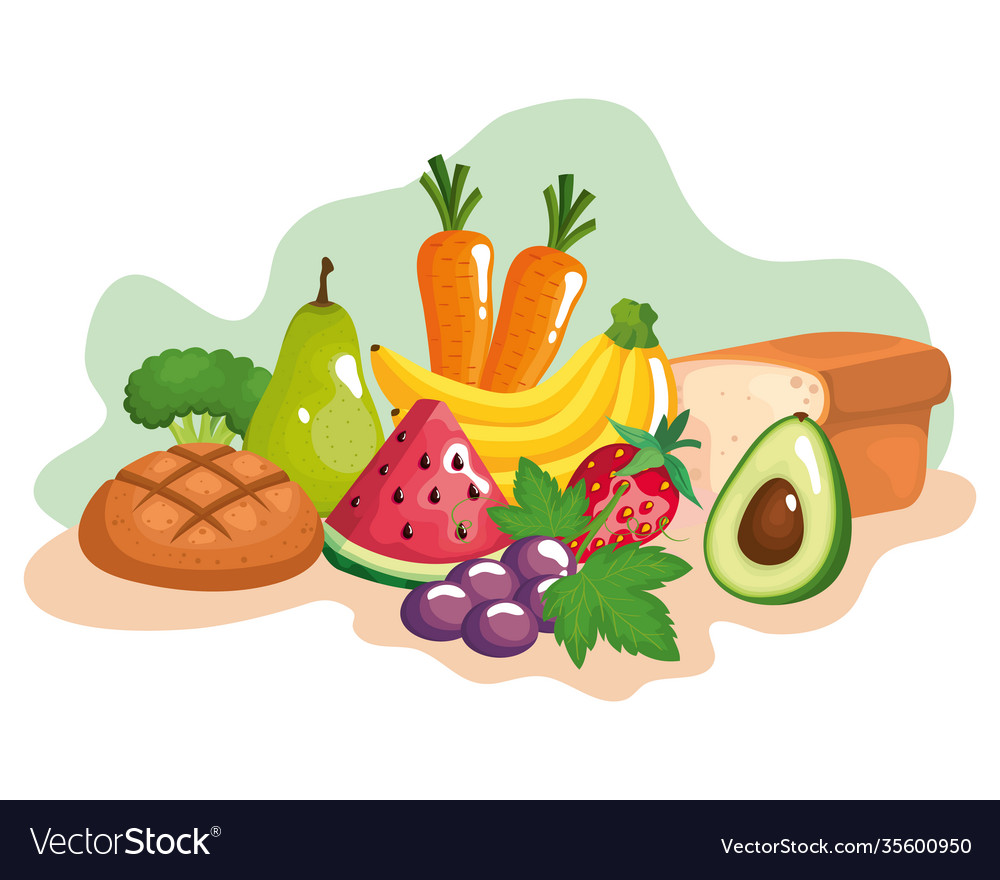 iron
iodine
folate
omega-3 fats
zinc
vitamin A
protein
fibre
calcium
phosphorus
B vitamins
magnesium
Stress
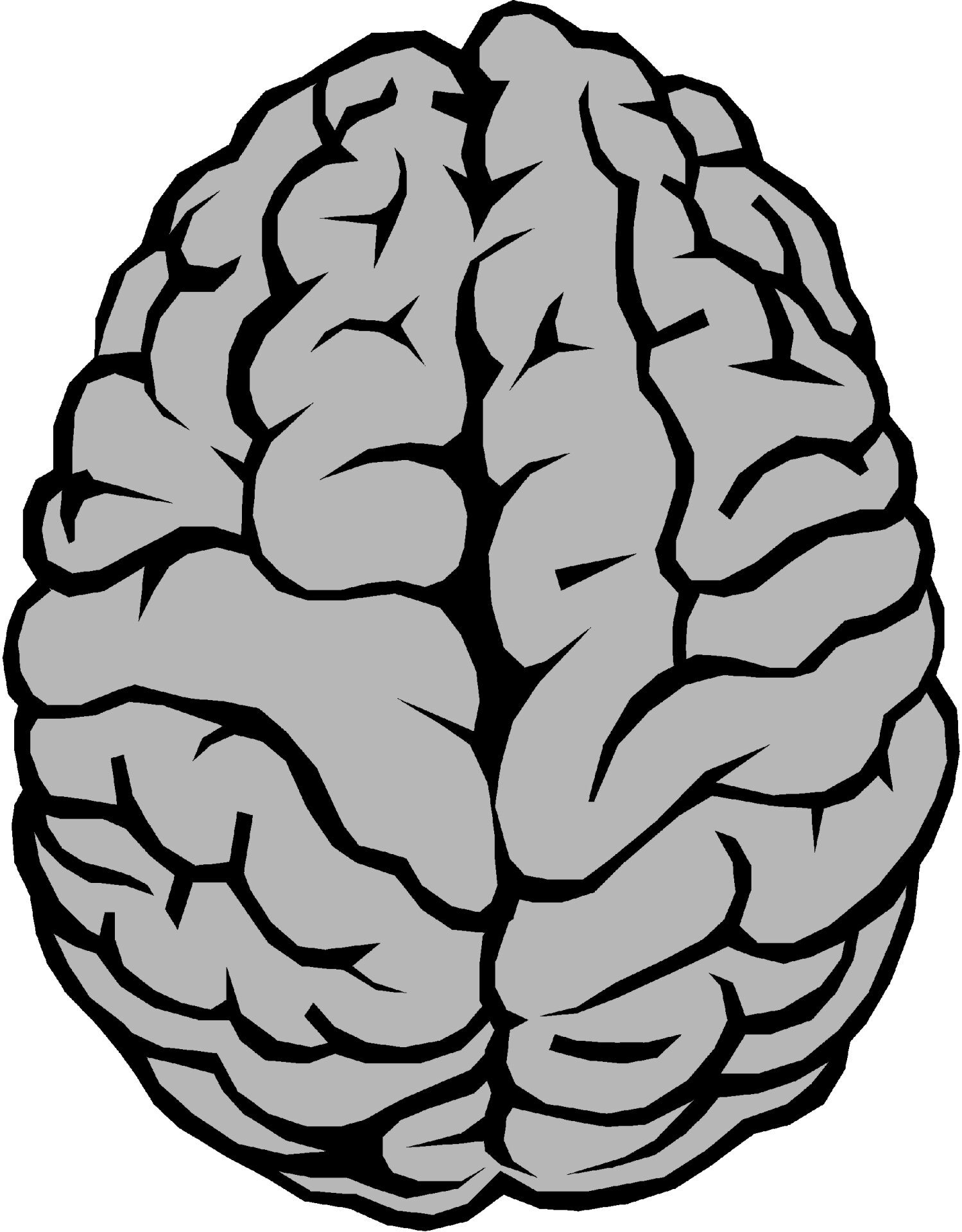  cortisol
Brain remodelling
  glucocorticoids
attention  perception mood  behaviour  
emotion  learning  memory  mental health  anxiety
Hunger impacts learning
https://www.phcc.org.nz/briefing/food-poverty-nz-teens-creating-achievement-lag-four-years
[Speaker Notes: To put this achievement gap into perspective, twenty points on the PISA scale is regarded as approximately equivalent to an average year of learning for 15-year-olds.3,4]
Ka Ora Ka Ako has made a difference
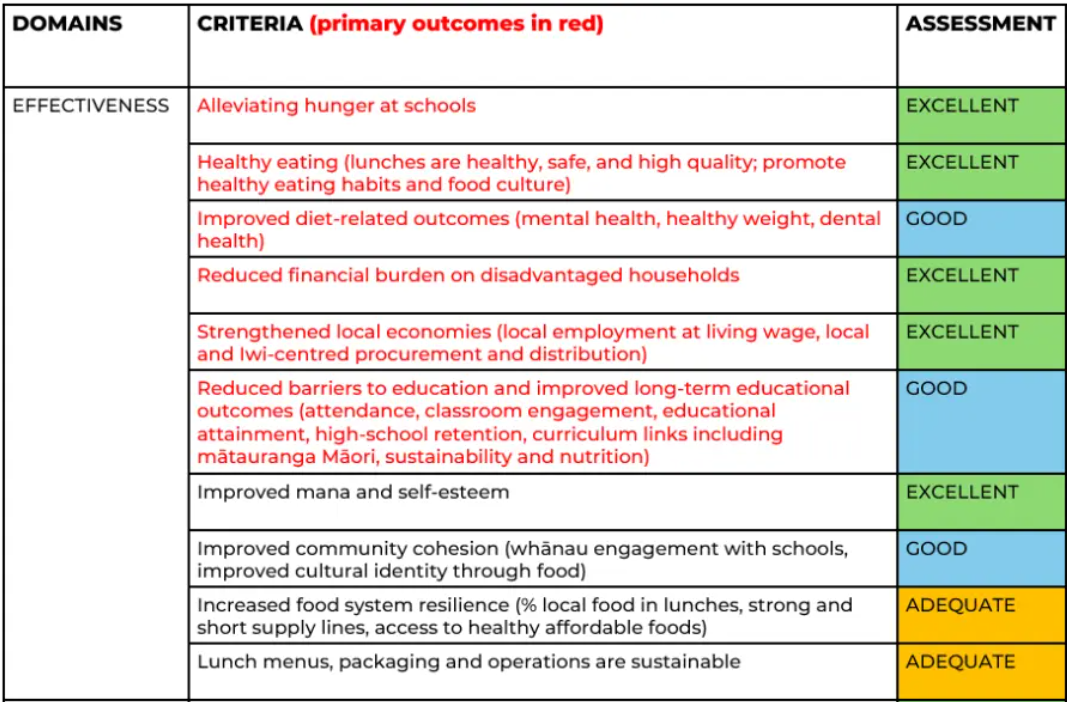 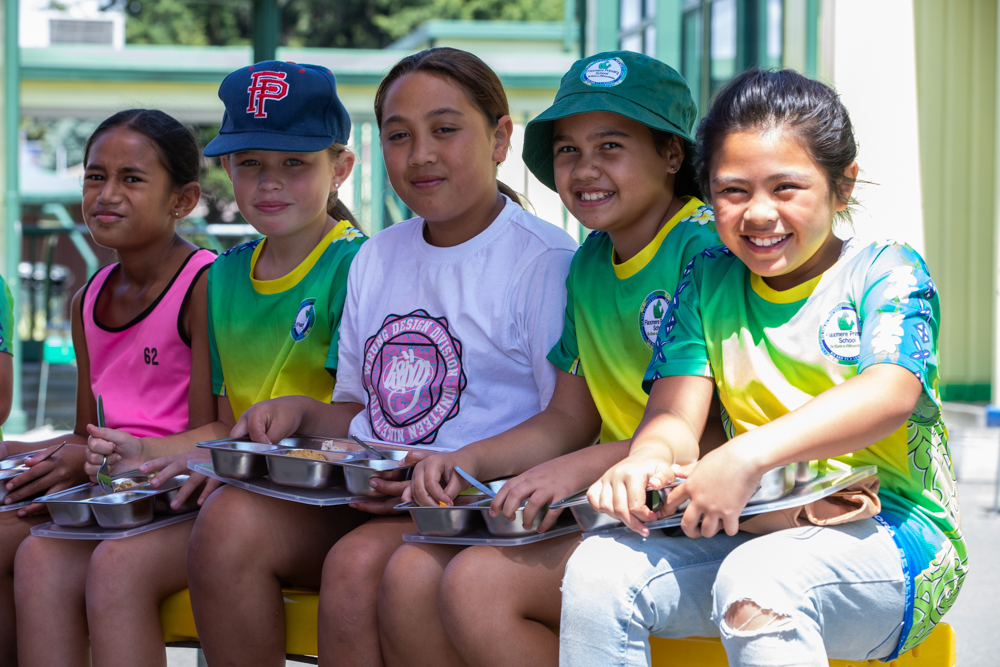 https://www.phcc.org.nz/briefing/evidence-free-school-lunches-are-they-worth-investing
2025 lunches for year 7s and above
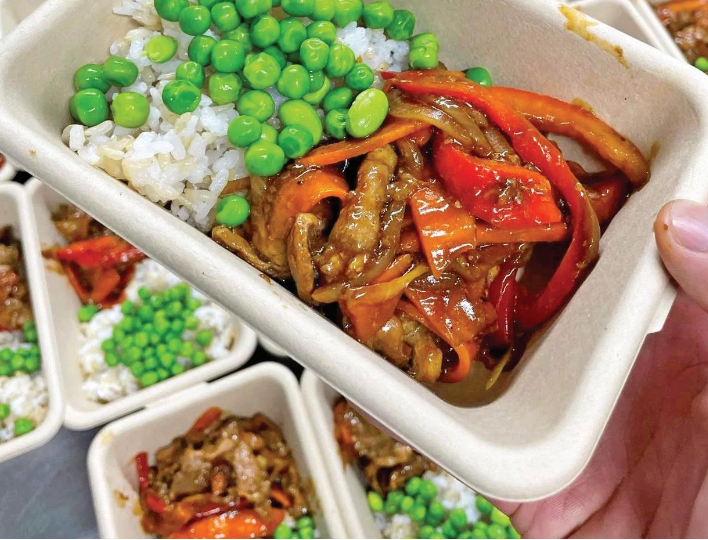 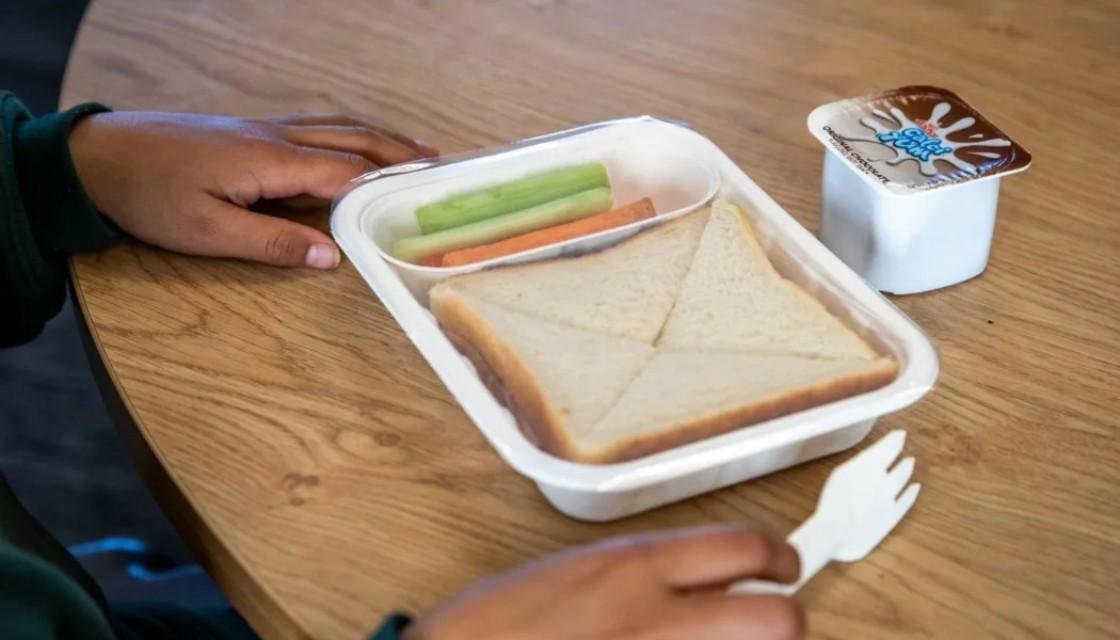 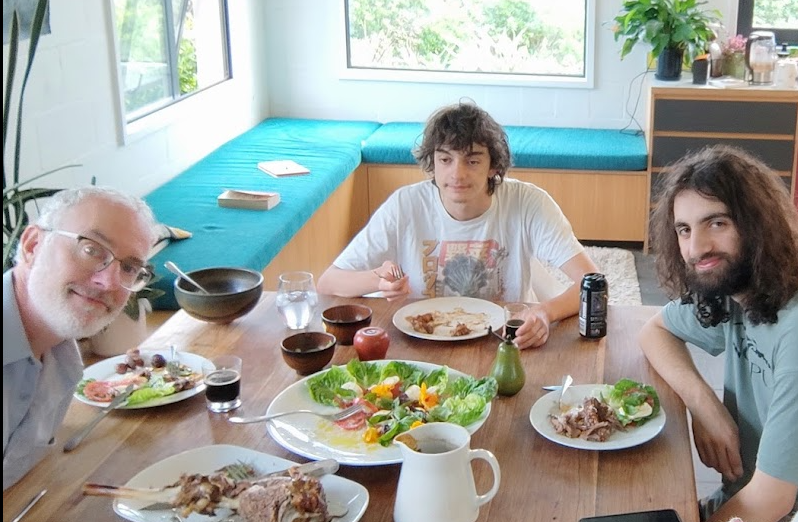 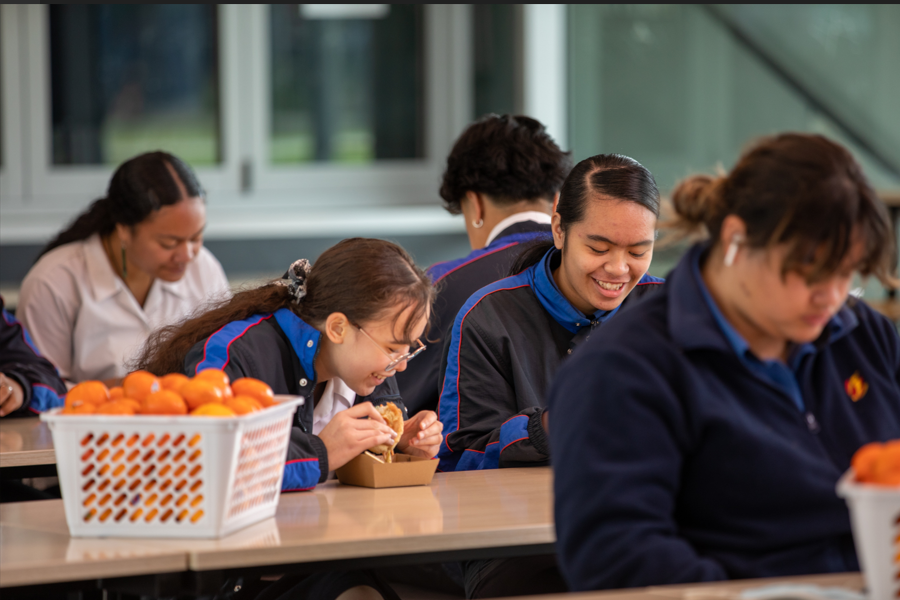